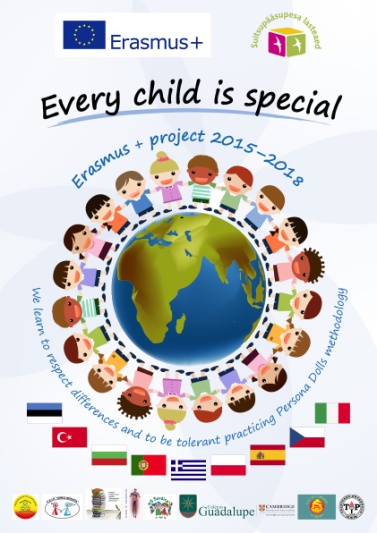 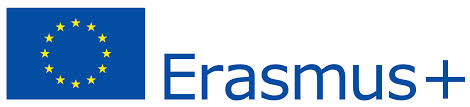 RESULTS OF THE
QUESTIONNAIRE FOR CHILDREN
TALATPAŞA SECONDARY SCHOOL
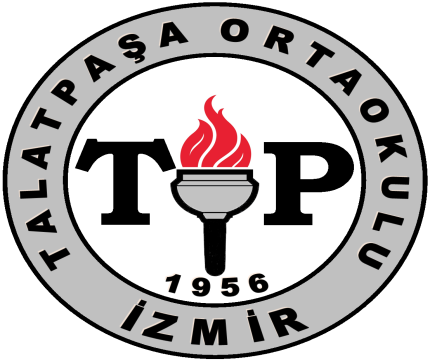